C&V 017 – Educação – Fantastic world of education
                       
    Conversa com os autores

                        Conversando com Philippe Perrenoud

Authors: 
Miriam Marinho Chrizostimo (Doutora em educação)
Mylena Vilaça Vivas 
(Especialista em Controle de Infecção em Assistência à Saúde/CIAS)
VIVAS, Mylena Vilaça:

ORCID: https://orcid.org/0000-0002-2907-0067
Instituição: EEAAC/UFF
Pós-graduação  lato Sensu: CIAS
Grupo de Pesquisa: GESPRO
Currículo Lattes:http://lattes.cnpq.br/4657598762657308
CHRIZOSTIMO, Miriam Marinho:

ORCID: https://orcid.org/0000-0001-7498-4637
Instituição: MFE/ EEAAC/UFF
Disciplina/Graduação; Educação no Campo da Saúde;
Pós-graduação  lato Sensu: Didática/CIAS
Pós-graduação Stricto Sensu: Currículo, ensino e Planejamento 
Grupo de Pesquisa: GESPRO
Currículo Lattes:http://lattes.cnpq.br/2774740174692206
C&V 017 – Educação – Fantastic world of education

Conversa Com Os Autores

                     Conversando com Philippe Perrenoud

Authors: 
Miriam Marinho Chrizostimo 
(Doutora em educação)
Mylena Vilaça Vivas 
(Especialista em Controle de Infecção em Assistência à Saúde)
E-mail: miriammarinho@id.uff.br
E-mail: mylenavivas@id.uff.br
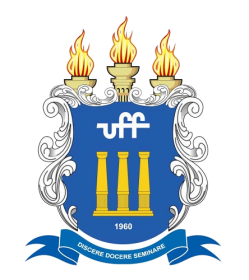 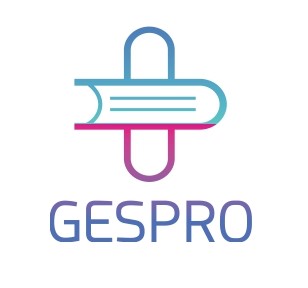 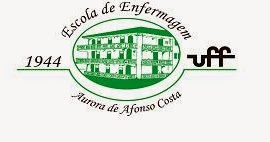 Conversando com Philippe Perrenoud
Philippe Perrenoud é doutor em Sociologia e Antropologia;
Atua nas áreas relacionadas à currículo, práticas pedagógicas e instituições de formação;
Apesar de atuar nestas áreas, o autor não é um Pedagogo de formação;
Foi o criador dos termos Competências e Habilidades.
InfoEscola
Conversando com Philippe Perrenoud
Conversando com Philippe Perrenoud
Conversando com Philippe Perrenoud
Algumas de suas obras:
Referências
INFO ESCOLA. Philippe Perrenoud. Disponível em: https://www.infoescola.com/biografias/philippe-perrenoud/. Acesso em: 10 nov. 2020.

 DIA A DIA ORGANIZAÇÃO. Organização do Trabalho Pedagógico - Pensadores da Educação - Perrenoud . Disponível em: http://www.gestaoescolar.diaadia.pr.gov.br/modules/conteudo/conteudo.php?conteudo=341. Acesso em: 10 nov. 2020.
Créditos
Universidade Federal Fluminense/UFF
 
Escola de Enfermagem Aurora de Afonso Costa/EEAAC

Departamento de Fundamentos de Enfermagem e Administração/MFE

Progama Interinstitucional no Ensino da Enfermagem, Educação e Gerência- ação interdisciplinar em saúde – PROEX

Coordenação: Drª Miriam Marinho Chrizostimo

Grupo de Pesquisa - Gestão da Formação e Qualificação Profissional: Educação e Saúde (GESPRO/UFF) - PROPPi

Líderes: 
		Dr.ª Miriam Marinho Chrizostimo 
		Dr.ª Alessandra Conceição Leite Funchal Camacho
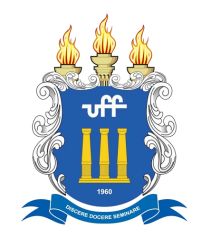 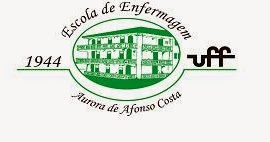 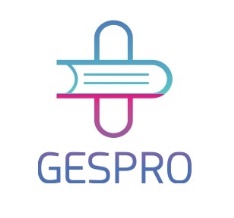 Créditos
Disciplina: Cartas de Intenção

 Coordenação: Drª Miriam Marinho Chrizostimo

Autora do Slide: Drª.Miriam Marinho Chrizostimo;
		               Especialista:Mylena Vilaça Vivas

Orientadora/Responsável: Dr.ª Miriam Marinho Chrizostimo

Bolsistas do GESPRO:Amanda Ramiro Gomes da Silva;
			       Mylena Vilaça Vivas. 
					

Pré-produção, Produção e Pós-produção: Especialista: Mylena Vilaça Vivas
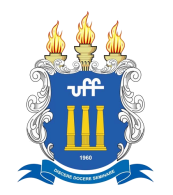 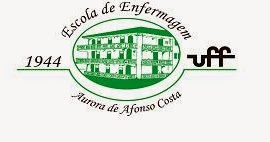 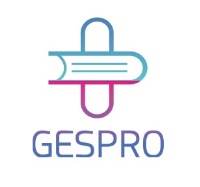